Podnebné pásy
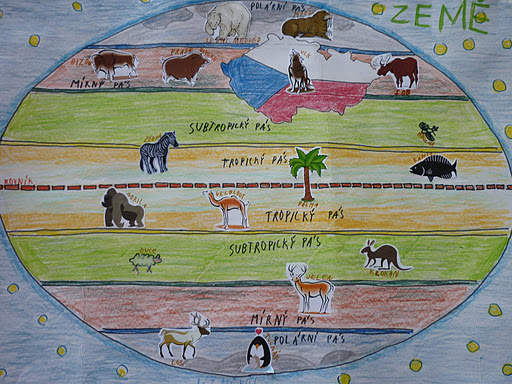 Subtropický pás
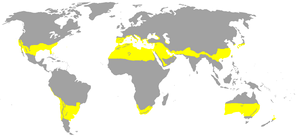 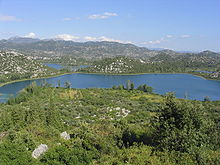 Polární pás
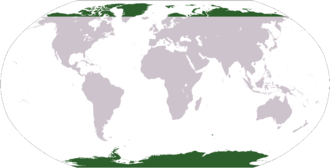 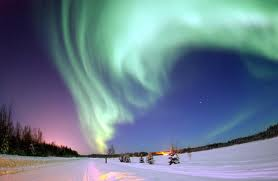 Šablona č.17Vypracovala: Květuše Vendégová5.ročník ZŠPřírodovědaPodnebné pásyVýuka -  Přehled podnebných pásů na naší planetě. 
Brainstorming. 
Vyhledávání jednotlivých oblastí na mapě světa.ZŠ a MŠ Višňová9.10.2011
http://cs.wikipedia.org/
http://www.google.cz/